Timber Lake Camp Database
Carly Rosner
Paul Kalmus
Jared Stack
Nicolette Odenbach
David Jung
Timber Lake Camp
About
Located in Shandaken, NY
7-8 week sleep away camp
Co-Ed 
Various activities
International and domestic staff
Background
3  members went to sleep away camp for 9+ summers
Different camps
Thought about what would make our camping experience better
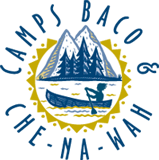 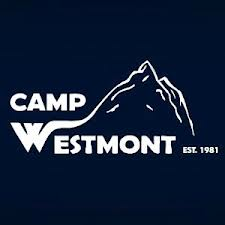 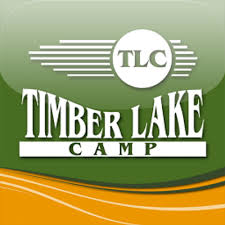 Business Problem
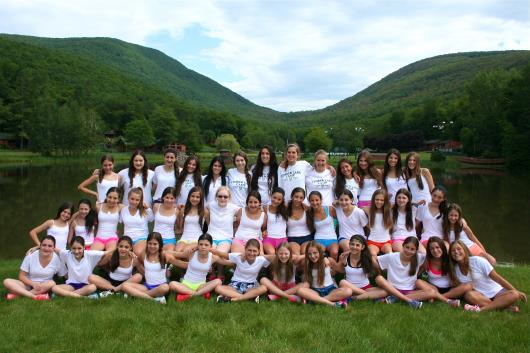 Crazy parents
Scheduling
Placement
End user has no relationship to the campers
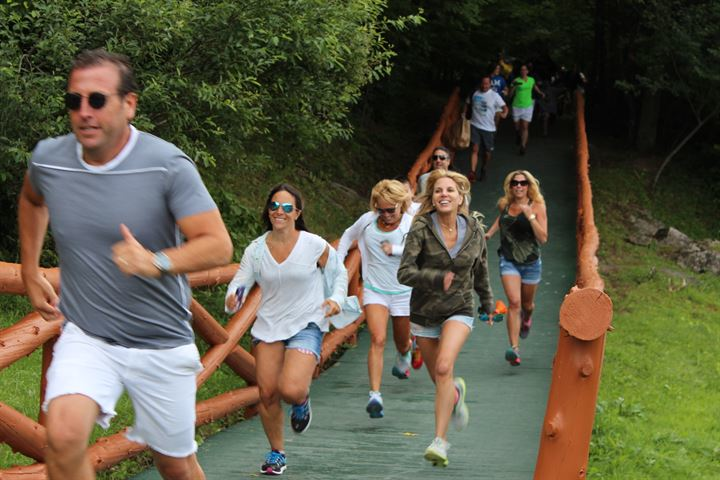 Added Business Value
Increased parent satisfaction
Decreased office frustration
No scheduling errors
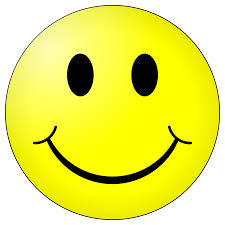 Database Design
Related tables
Reports
Forms
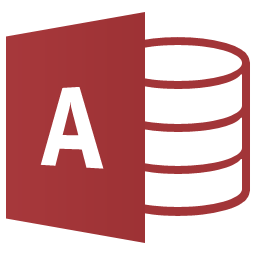 User Interface Design
Easy to obtain information
Office use vs. head staff use
All necessary information about a camper or counselor
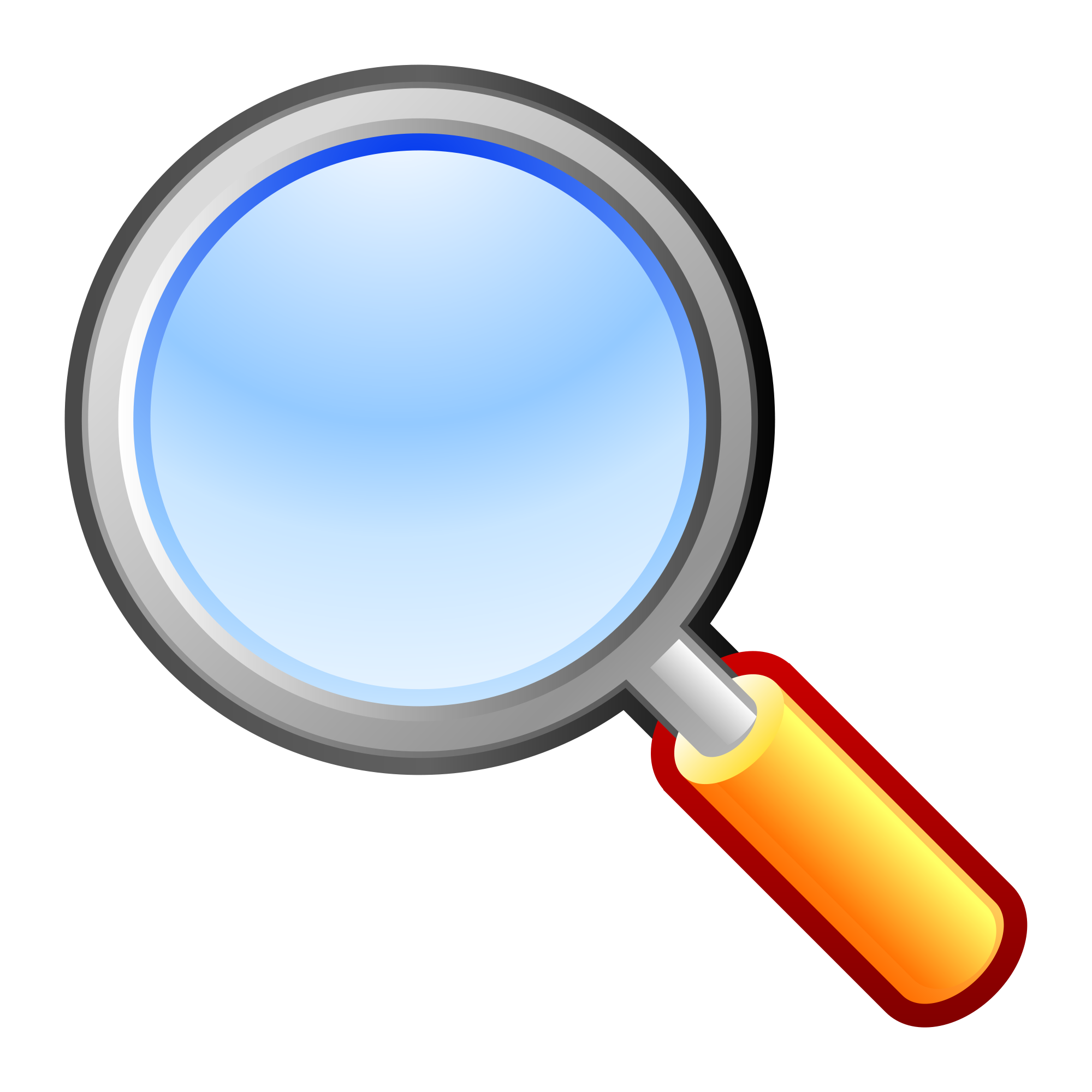 Back-Up Plan
Hand-written files
Duplicate database
MIS Profession
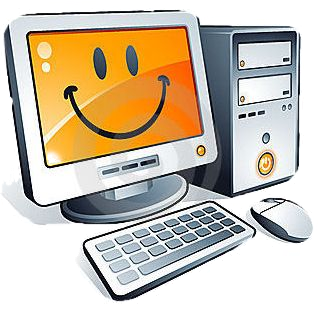 Through the development of the database….
Increased parent satisfaction
Recommend other families
Better customer service